Те, кто сражается
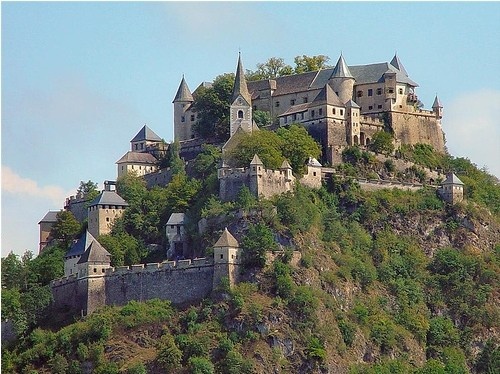 Рыцари
Жизнь и быт феодалов.
Главное богатство в средние века- земля. Пахотные земли, луга, леса, реки, пастбища - приносили основной доход.

Верховный собственник земли – король.

Феод – наследственное земельное держание, предоставленное при условии несения воинской службы.

Феодалы –члены господствующего слоя в средневековом обществе – главные владельцы земли.

        Рыцарь  -  конный воин, тот кто воюет.
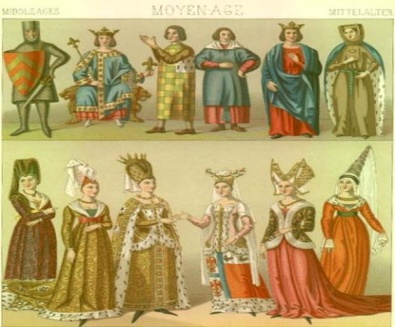 Феодальная лестница.
Феодальная лестница  – организация феодалов в период феодальной раздробленности.

Сеньор – старший феодал;  тот, кто предоставил феод.

Вассал – военный слуга,  тот, кто получил феод.
Чьими вассалами были герцоги и графы? Бароны? Рыцари?
Чьими сеньорами были герцоги и графы? Маркизы?
«Вассал моего вассала не мой вассал.» (Франция)
Вассальная присяга.
Вступая во владение феодом, вассал должен встать на колени, соединить свои руки и, вложив их в руки сеньора, сказать ему: «Сир, вот я становлюсь вашим ближайшим вассалом за такой-то феод и обещаю вам защищать и оберегать вас против всех людей, которые будут жить и умрут.»А сеньор в ответ должен сказать: «Принимаю  вас в вассальную зависимость с соблюдением верности богу и мне при условии не нарушения прав моих.»И должен облобызать его в уста в ознаменовании верности.
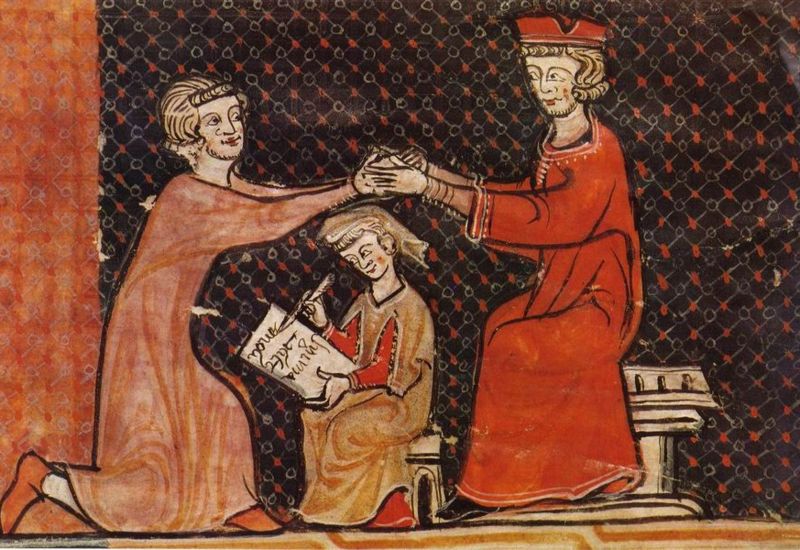 Омаж
Воспитание рыцаря .
1)В немецкой поэме «Кудруна» сказано: «Когда один посланец – он грамоте умел –прочел  герою письма …»
2)Всего в пять лет и две недели Латынь усердьем одолели,
А на пергамене письмо                 
 Как бы давалось им само. 
            (из средневекового романа)
3)Изрядно песни складывать умел,
 Умел читать он, рисовать, писать, На копьях биться,  ловко танцевать…
(Д.Чосер.)
Чему учили знатных детей  и   какие умения были важны для рыцаря?
Посвящение в рыцари означало переход ко взрослой жизни.
Посвящение в рыцари.
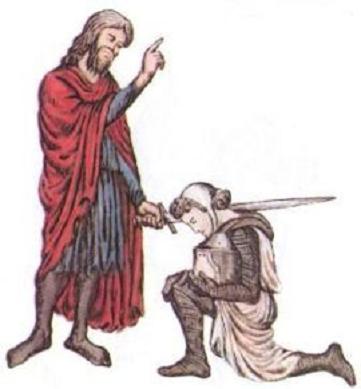 Церемония состояла из нескольких этапов. Прежде всего ему надевали шпоры и один из старейших рыцарей перепоясывал его мечом – самым почетным  оружием. Затем посвящающий наносил юноше удар ладонью по затылку или по щеке – единственную в жизни пощечину. Которую, по словам хрониста Ламберта Ардарского , рыцарь может получить не возвращая. Весь ритуал завершался показом ловкости нового рыцаря; вскочив на коня, он должен был пронзить копьем установленную мишень.
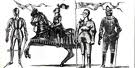 «Рыцарь без страха и упрека»
Верность слову
Благородство
«Защищать церковь, вдов и сирот»
Щедрость
«Лучше разориться, чем прославиться скупцом»
пк
Кодекс
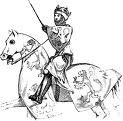 рыцарской чести
Храбрость
«Странствовать и сражаться в поисках славы»
Мужество
«Самое тяжкое оскорбление -обвинение в трусости»
Преданность
сеньору и прекрасной даме.
Вооружение рыцаря.
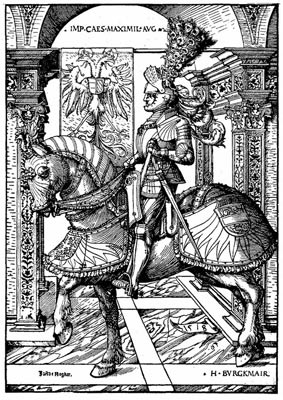 Шлем с забралом
нагрудник
налокотники
Конский налобник
меч
стремя
наколенники
шпоры
поножи
гербы и девизы
Герб – символический знак отличия, составленный по определенным правилам. В XII в герб могли иметь только очень знатные сеньоры. Использовали только 6 цветов: золотой( богатство), серебряный (невинность), красный(храбрость), синий(величие), зеленый(надежду, свободу), черный(скромность, печаль). С XVI в. – стали использовать изображения животных, растений, людей.
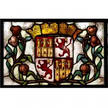 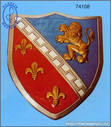 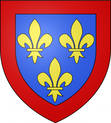 Лев –сила.
Петух- боевитость
Лилия -чистота
Девизы средневековых сеньоров:

Филипп Добрый, герцог Бургундский: «Другим не  стану!

Барон де Куси: «Я не король и не князь, я барон де Куси.»
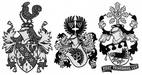 Рыцарский замок
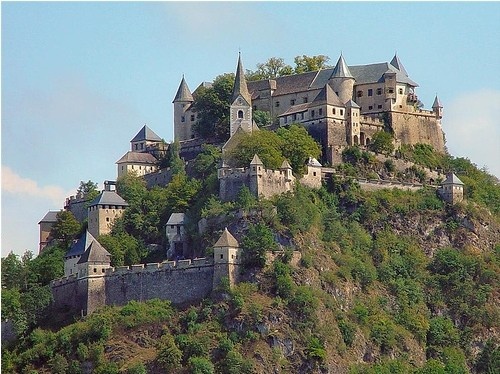 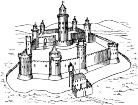 Донжон
Внутренний двор
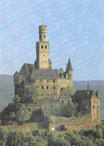 Стены и башни
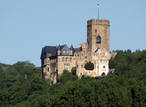 Подъемный мост
Ров
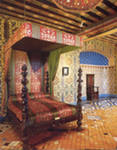 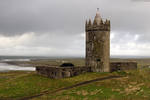 Повседневная жизнь и занятия рыцарей
охота
пиры
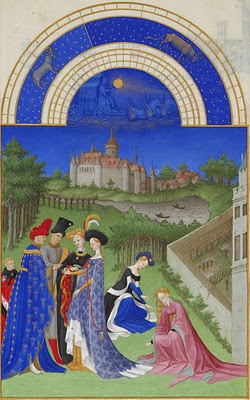 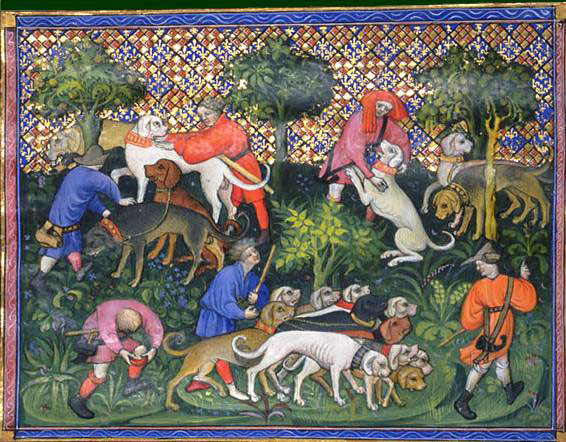 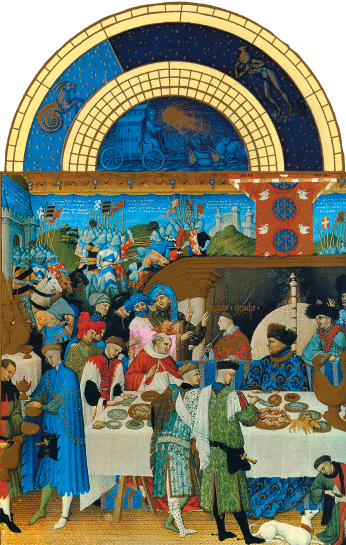 война
турниры
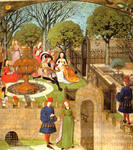 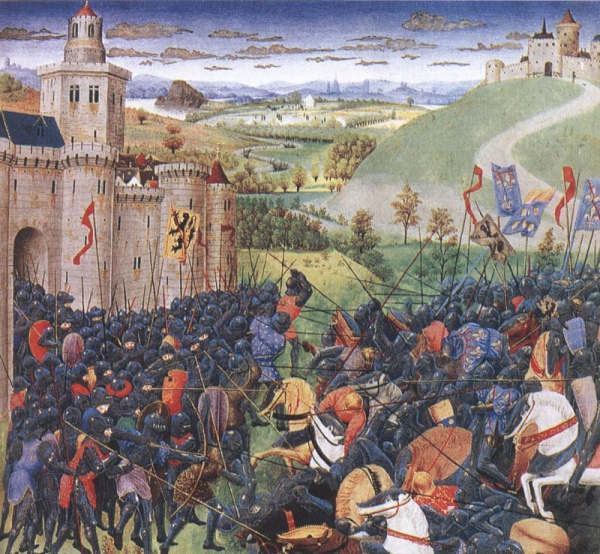 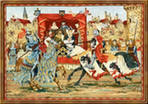 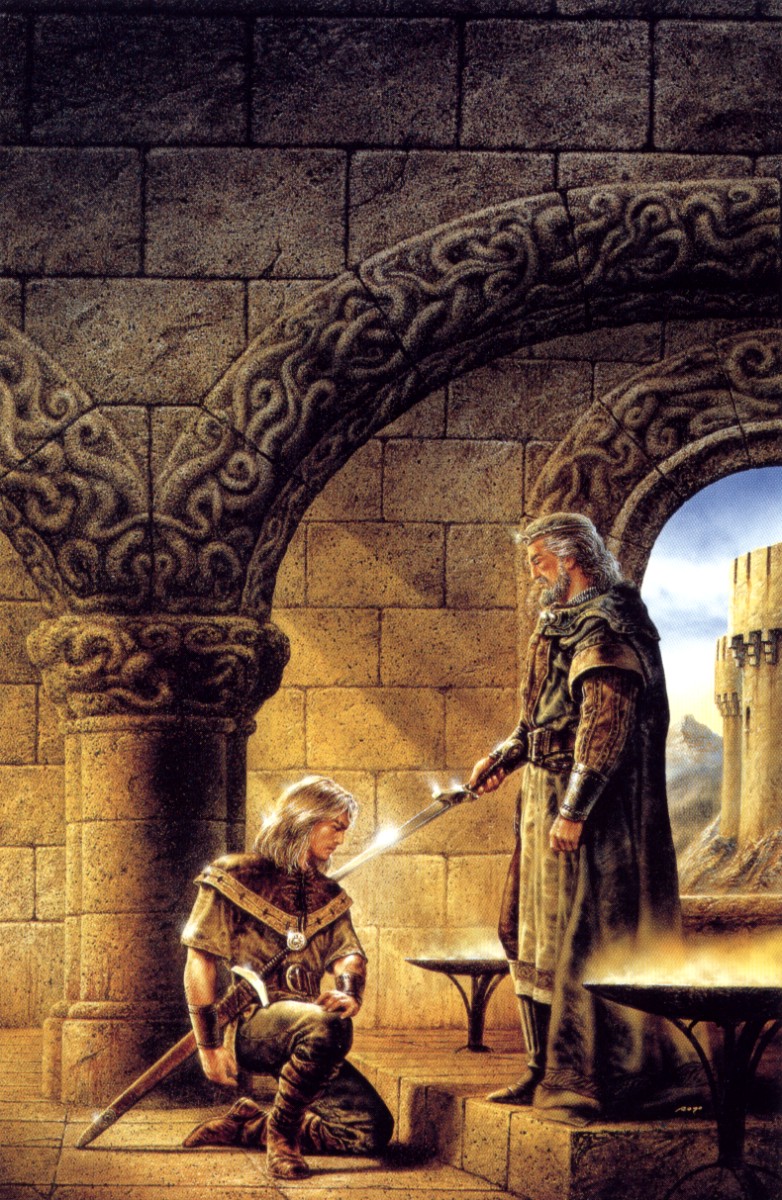